National Travel SurveyPast, Present & Future
Presentation to the 
Transport Liaison Group


Olive Loughnane
19/09/2013
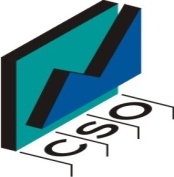 Outline
Background & Context 
NTS from inception to 2014
Brief methodological outline
Key Results
Interpreting the data
EU comparisons
Future
Background & Context
CSO (2005), Statistical Potential of Business and Environment Enterprise Data Holdings in Selected Government Departments

	Chapter 4 – Dept. of Communications, Marine & Natural Resources
 	Recommendation 4 – Establish a National Transport Survey

	Chapter 8 – Dept. of Transport
	Recommendation 1 – Establish a National Transport & Mobility Survey

NSB (2005), Policy Needs for Statistical Data on Enterprises

	Recommendation 5 – The establishment a regular National Transport Survey should be a priority for CSO

Recommendations made based on data needs
NTS 2009-2014
2009: pilot survey conducted 

2012: survey conducted 

2013: going to the field in October

2014: will take place

Surveys take place in Quarter 4

Each survey takes lessons learnt in previous surveys into consideration
Introduction
Aim of survey is to collect data on the following from each respondent:
Number of journeys
Purpose of the journey
Mode of transport used
Duration and distance travelled
Time journey commenced and ended
Survey design
NTS designed as a module to the Quarterly National Household Survey (QNHS)
In 2012 individuals aged 18 or over were surveyed from waves 2 - 5 QNHS households
For interviews conducted Tuesday to Saturday participants were questioned on travel patterns the previous day.
For interviews conducted on Monday, participants were asked about travel patterns on Saturday or Sunday
Response Rates
Household level information collected from 15,000+ households

17,000+ adults provided information on their travel 


Information collected on 33,000+ journeys
Some basic findings (ungrossed data)
The average journey took 21 minutes to complete
Average distance travelled per journey was 14 kilometres
79% of journeys were made by private car
Walking was the 2nd most popular mode at 13%
60% of journeys were single person journeys
28% of respondents did not travel on the reference day
Interpreting the data
Sample: persons aged 18 plus 
Covers travel within the Island of Ireland only
Only journeys made by residents of the State were included
Excludes certain journeys e.g. those made by professional drivers
No distinction between commuter and work related travel
Data collected for a particular quarter – may not be representative of the year as a whole
EU Passenger Mobility Surveys
Some countries have long series of continuous data eg UK, Germany, Sweden
Some countries have no survey
Surveys is the responsibility of different organisations usually NSI’s or Departments
Huge differences w.r.t. variables collected, type of survey, numbers surveyed ect
Currently looking at voluntary harmonisation
Will not be subject to EU regulation for the foreseeable future
The Future
Need for coordination 
DoTTaS policy needs
NTA / NRA models
Other partners

Use evidence from previous surveys to determine the appropriate combination of detail and frequency required to meet policy needs
Need to decide what are the most important questions => focus resources on getting high response rates for these questions

QNHS undergoing a major transformation project which will impact outputs
www.cso.ie
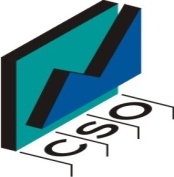